あいさつ
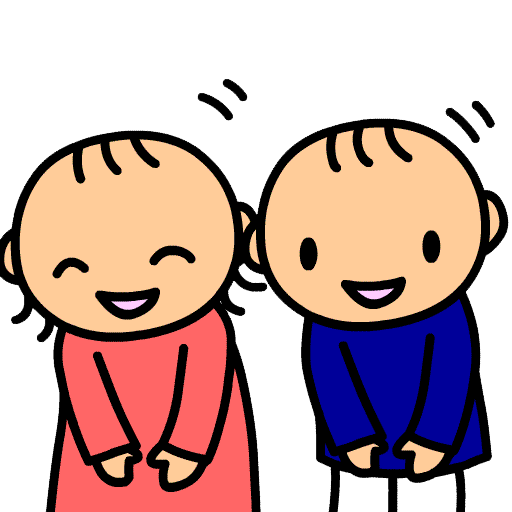 あいさつは人と人をつなぐ
あいさつをすると，おたがいに気持ちよくなる
いろいろな人と仲よくなれる魔法のことば
よい人間関係をきずくきっかけとなる近道
まほう
ちかみち
にんげんかんけい
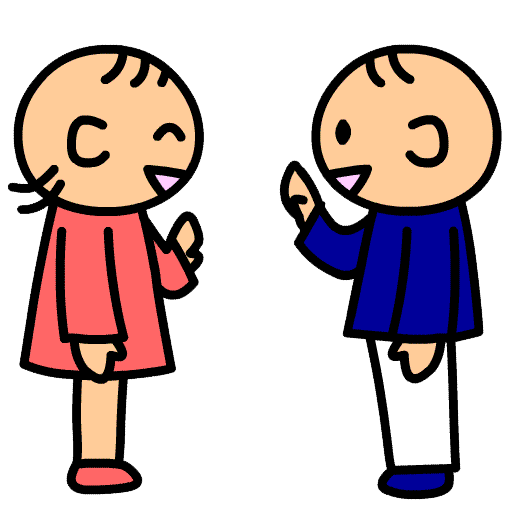 あいての目を見て
えがおで
聞こえる大きさで
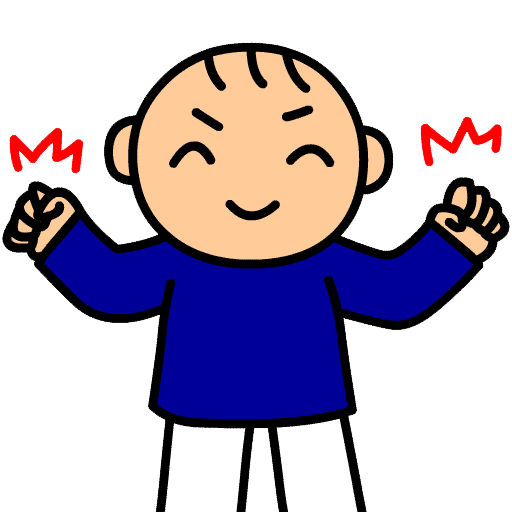